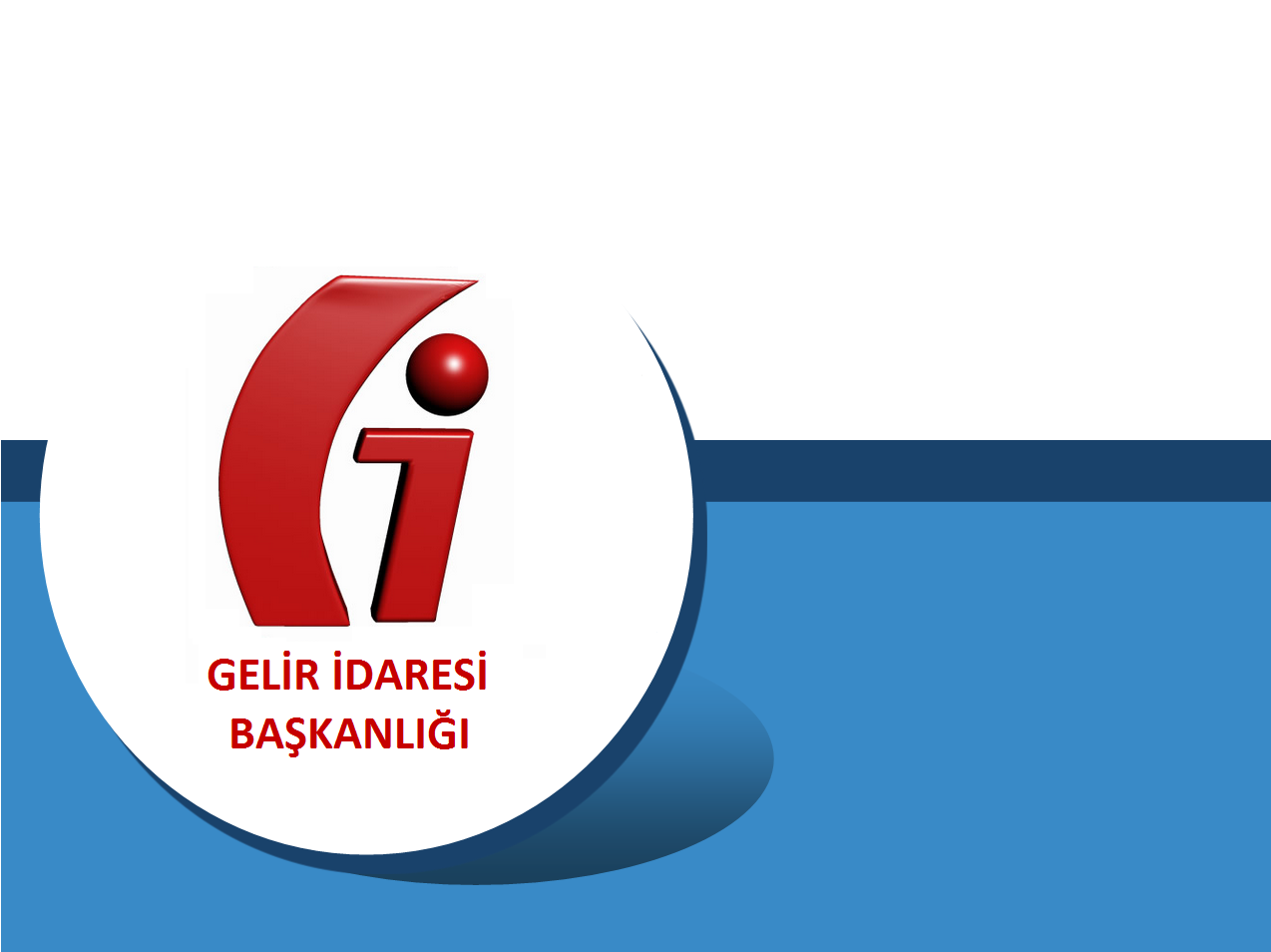 IMPACTS OF COVID-19 ON TURKISH REVENUE ADMINISTRATION
Covid-19 pandemic negatively affected the economic and financial life in Türkiye. 

But while the initial collapse in economic activity was similar to other countries, the recovery has been remarkable, setting Türkiye apart from its peers. 

Turkish Revenue Administration took administrative and legislative measures in order to ease the negative impact of pandemic on tax system.
2
3
4
5
6
7
8
9
10
11
Thank you
12